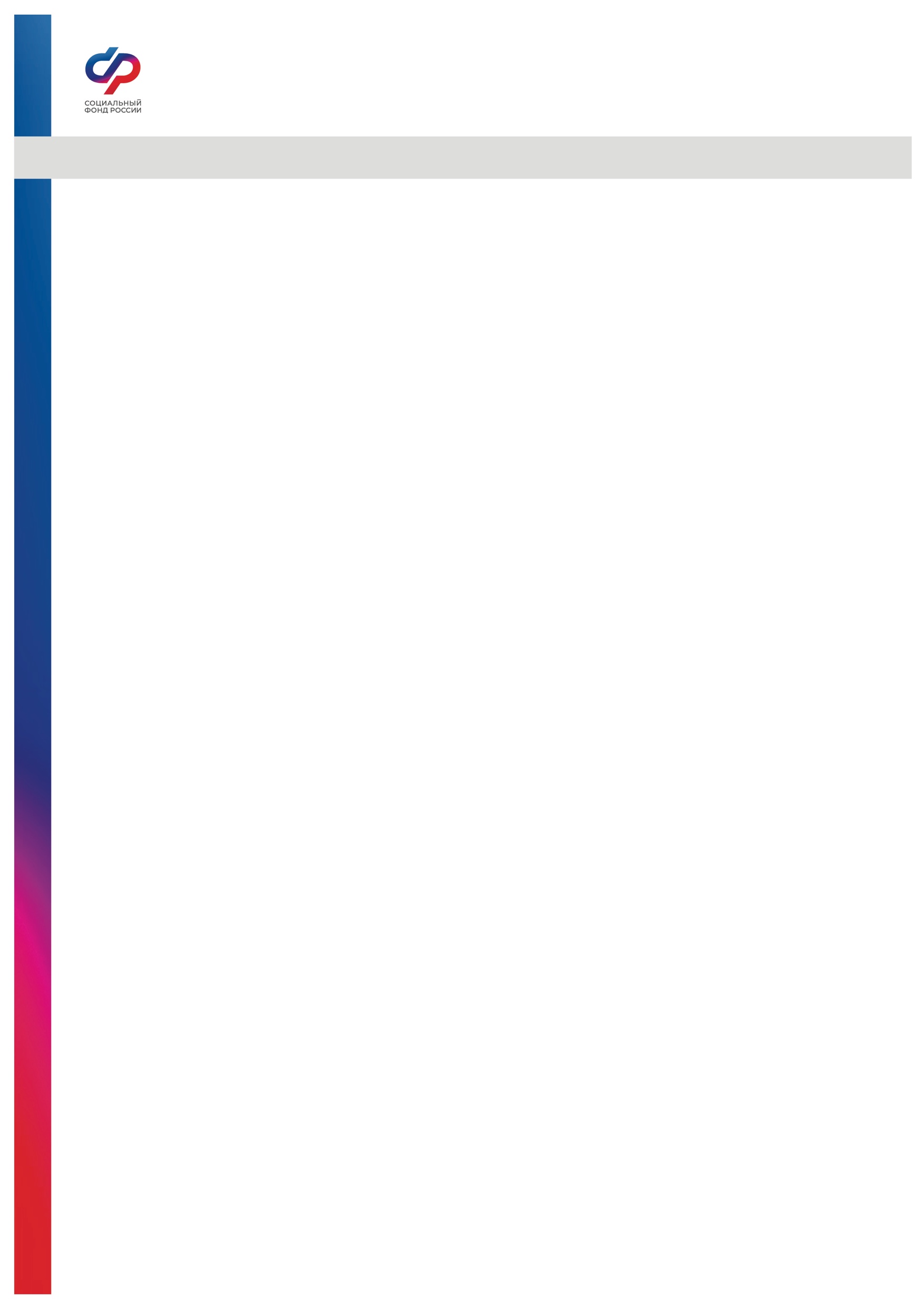 ОБЯЗАТЕЛЬНОЕ СОЦИАЛЬНОЕ СТРАХОВАНИЕ 
ОТ НЕСЧАСТНЫХ СЛУЧАЕВ НА ПРОИЗВОДСТВЕ 
И ПРОФЕССИОНАЛЬНЫХ ЗАБОЛЕВАНИЙ.
Порядок действий при несчастном случае на работе. 
 
Расследование несчастного случая при легких травмах работника проводится комиссией в течение трех дней. 
В комиссию входят работники предприятия, ее возглавляет работодатель 
      (его представитель). 
Расследование несчастного случая при тяжелых травмах или смерти работника комиссия проводит в течение 15 дней. 
В этом случае в комиссию включаются представители Государственной инспекции труда, Отделения СФР, Комитета по труду и занятости населения, профсоюза. 
При необходимости сроки расследования могут быть продлены еще на 15 дней. 
Если работник не сразу сообщил работодателю о несчастном случае, произошедшем с ним, или его последствия наступили спустя какое-то время, то данный случай расследуется по заявлению пострадавшего в течение одного месяца со дня поступления указанного заявления. При необходимости данный срок может быть продлён до окончания расследования. 
Когда расследование закончилось, комиссия составляет акт о несчастном случае 
       на производстве и один экземпляр акта выдаётся пострадавшему.
Выплаты при несчастных случаях на производстве и профессиональных       заболеваниях.
 
В случае получения производственной травмы, пострадавшему выплачивается пособие  по временной нетрудоспособности в связи с несчастным случаем на производстве         или профессиональным заболеванием в размере 100 процентов его среднего заработка.     При этом максимальный размер указанного пособия не может превышать         четырехкратный максимальный размер ежемесячной страховой выплаты, который подлежит увеличению каждый год в соответствии действующим законодательством.
При установлении работнику стойкой утраты профессиональной трудоспособности Отделениями СФР пострадавшему выплачиваются единовременная и ежемесячная страховая выплата, а в случае его смерти данные выплаты осуществляются лицам, имеющим на них право в соответствии с действующим законодательством.
Размер единовременной страховой выплаты определяется в соответствии со степенью утраты застрахованным профессиональной трудоспособности исходя 
    из её максимальной суммы. 
В случае смерти застрахованного размер единовременной страховой выплаты 
    составляет 2 миллиона рублей.
Размер ежемесячной страховой выплаты определяется как доля среднего месячного заработка застрахованного с учётом установленной учреждением МСЭ степени 
    утраты профессиональной трудоспособности.
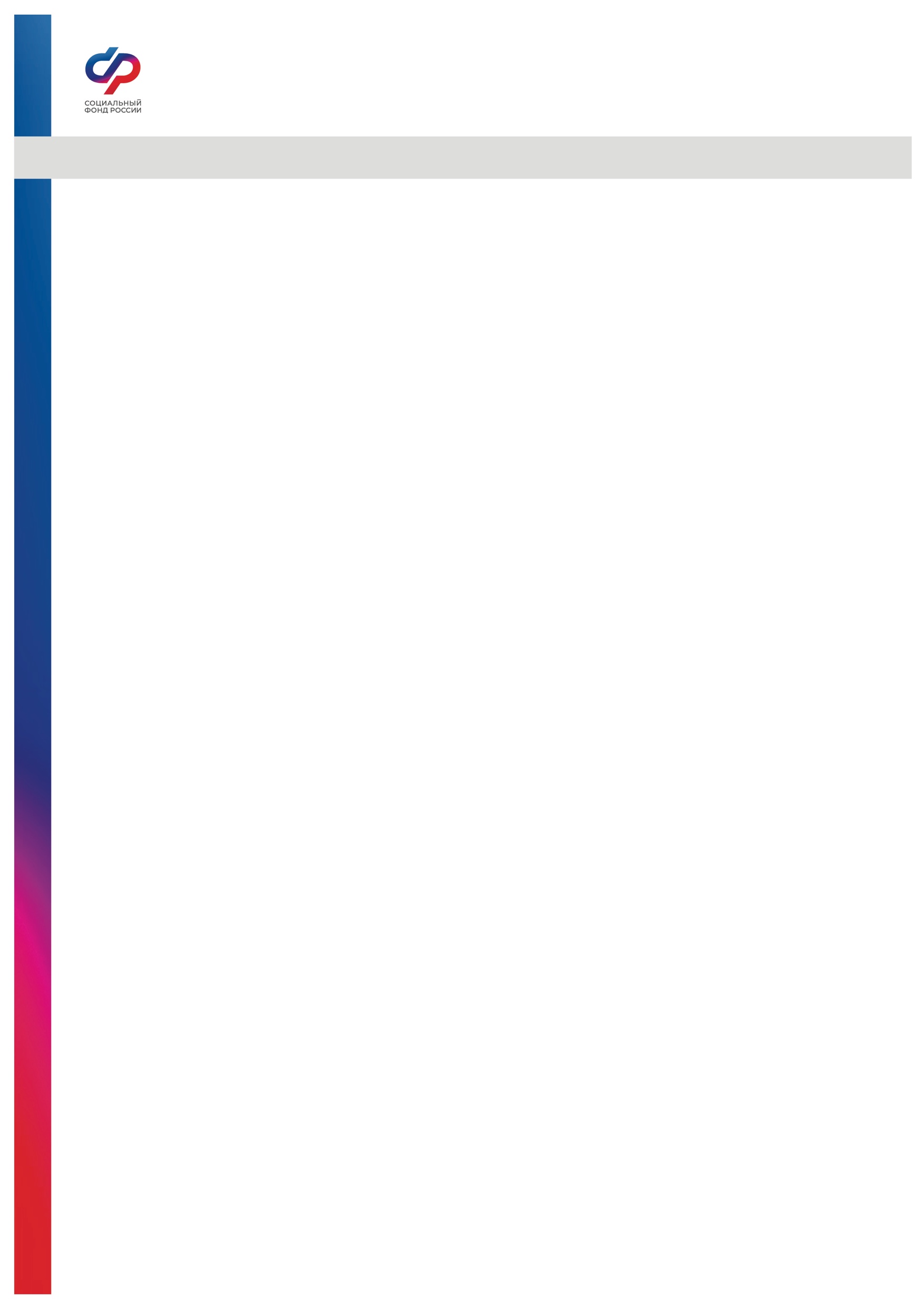 ОБЯЗАТЕЛЬНОЕ СОЦИАЛЬНОЕ СТРАХОВАНИЕ 
ОТ НЕСЧАСТНЫХ СЛУЧАЕВ НА ПРОИЗВОДСТВЕ 
И ПРОФЕССИОНАЛЬНЫХ ЗАБОЛЕВАНИЙ.
Заявление и документы, необходимые для назначения 
      страховых выплат:

Назначение страховых выплат осуществляется на основании заявления и необходимых документов, в том числе справки о заработке. При  невозможности предоставления справки о заработке, Отделение СФР посредством взаимодействия между соответствующими организациями запрашивает необходимые сведения самостоятельно.

Для назначения страховых выплат требуются и иные документы, основными из которых являются: 
акт о несчастном случае на производстве (акт о профессиональном заболевании), а в случае его отсутствия судебное решение об установлении юридического факта несчастного случая на производстве (профессионального заболевания), либо заключение государственного инспектора труда (заключение центра профессиональной патологии 
о наличии профессионального заболевания);

гражданско-правовой договор, предметом которого являются выполнение работ и (или) оказание услуг, договор авторского заказа, предусматривающий уплату страховых взносов в пользу застрахованного, и (или) копия трудовой книжки либо иного документа, подтверждающего нахождение застрахованного в трудовых отношениях со страхователем;

заключение учреждения медико-социальной экспертизы о степени утраты профессиональной трудоспособности застрахованным.
* После рассмотрения заявления и необходимых документов 
Отделение СФР принимает решение о назначении либо отказе 
в назначении страховых выплат и уведомляет об этом заявителя.